ISTITUTO D’ ISTRUZIONE SUPERIORE
 PIETRO MAZZONEROCCELLA JONICA
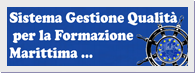 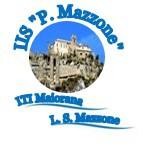 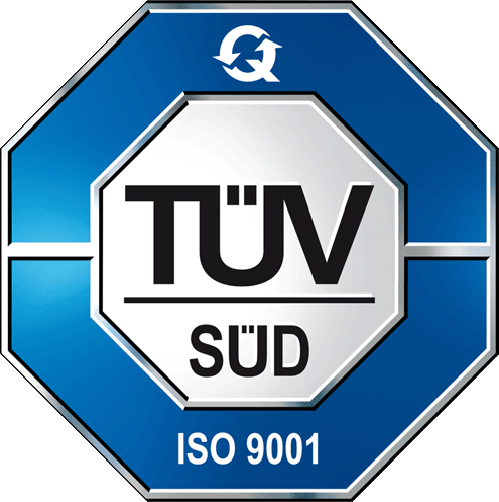 CERT. N. 50 100 14484-Rev 002
PER UN RIENTRO A SCUOLA IN SICUREZZA
VADEMECUM PERSONALE DOCENTE
CONTROLLI DA FARE
Prima di venire  a scuola accertarsi di:
Non avere una temperatura corporea superiore a 37,5° C
Non avere mal di gola o altri segni di malattia come tosse, diarrea, mal di testa, vomito o dolori muscolari
Non aver avuto contatto con un caso CoVid-19 negli ultimi 14 giorni

In questi casi avvertire la segreteria amministrativa e non venire a scuola
Precauzioni da prendere a scuola
A scuola ricordarsi di:
Lavare e disinfettare le mani più spesso possibile
Mantenere la distanza fisica da studenti e personale scolastico
Indossare la mascherina quando non si può assicurare il distanziamento
Evitare di condividere oggetti con altri
I comportamenti da seguire in presenza di altre persone
distanziamento e uso mascherine
Mantieni sempre la distanza di almeno 1 metro di sicurezza
Usa la mascherina:
in presenza di più persone in spazi aperti e chiusi
nei mezzi per il trasporto pubblico
L’uso della mascherina aiuta a limitare la diffusione del virus ma deve essere indossata correttamente e adottata in aggiunta al lavaggio delle mani e alle misure di igiene respiratoria
Come indossare la mascherina
Per essere indossata in modo corretto la mascherina deve coprire naso e bocca
Se vuoi, puoi portare una mascherina chirurgica da casa e usare quella
La scuola deve comunque garantirne una
Ricordati di togliere e mettere la mascherina toccando solo i lacci
trasporti
Se  utilizzi un mezzo pubblico per andare a scuola(treno, autobus, ecc.) segui queste regole:
Indossa sempre la mascherina
Non ti toccare il viso con le mani senza averle prima disinfettate
Rispetta le regole da seguire a bordo (posti a sedere, posti in piedi, distanziamenti)
Ingresso a scuola
Utilizza l’ingresso principale e firma la presenza nel registro elettronico  (servirà anche per eventuali controlli di tracciamento)
Mantieni sempre la distanza di almeno un metro dagli altri
Indossa sempre la mascherina tranne nei casi in cui è consentito toglierla
In aula
Controllare che i banchi siano effettivamente distanziati. Se non lo sono segnalarlo ai collaboratori scolastici
Sanificare le mani con il liquido disinfettante (è presente un erogatore in ogni aula e laboratorio e negli spazi comuni
Purtroppo non abbiamo il personale per garantire una sanificazione veloce della cattedra a ogni cambio lezione. Per questo è necessario che ognuno sanifichi la cattedra e la sedia con il liquido disinfettante messo a disposizione
Gli alunni devono indossare la maschera negli spostamenti nell’aula, tali spostamenti sono autorizzate dal docente
Non condividere oggetti (penne, libri, ecc). Nelle classi dove sono presenti le lavagne, se si rende necessario scrivere con il gesso, le mani vanno disinfettate prima e dopo l’uso.
Indossare la mascherina quando non si è alla cattedra.
Assicurarsi che l’aula venga arieggiata per almeno 5 min ogni ora
Pausa
Durante la pausa
Rimanere in classe e accertarsi che gli alunni rimangano seduti al loro posto
Gli studenti possono alzarsi e uscire dall’aula, ma solo uno alla volta, indossando la mascherina
Ogni uscita va registrata nell’ apposito registro presente in aula. 
Gli studenti possono mangiare ma solo seduti al loro banco
Assicurarsi che gli alunni non si scambino bottiglie o cibo ed altri oggetti
Regolamento di Istituto
Consulta le nuove regole di comportamento approvate dal consiglio di istituto e che trovi pubblicate sul sito internet della scuola
Ricorda agli studenti che violando quelle regole non rischiano soltanto una sanzione disciplinare , ma aumentano anche la probabilità che il virus si diffonda tra i loro familiari, amici e il personale scolastico
AScoltare e Parlare con gli alunni
Il ritorno a scuola dopo tanti mesi di didattica a distanza può essere difficile; occorre pertanto tener conto degli argomenti nuovi e difficili, delle lacune da recuperare, dei possibili voti più bassi di quelli a cui i tuoi studenti sono abituati, delle regole più rigide nel comportamento
È importantissimo ascoltare i ragazzi in quanto alcuni   potrebbero dare segni di stress ed ansia
È bene parlare con loro e fornire tutto il supporto necessario per rendere questo periodo il più sereno possibile
Hai tosse e febbre a scuola. Cosa fare?
Non farti prendere dal panico
Indossa la mascherina e avverti il refente Covid della scuola
Vai subito a casa
Avverti il tuo medico di base
Segui tutte le sue indicazioni
Un alunno ha la febbre, tosse o altri sintomi a scuola. Che fare?
Non farti prendere dal panico
Fagli indossare la mascherina e fallo rimanere al suo posto
Avverti il referente Covid della scuola
L’alunno verrà condotto in un apposito locale in attesa che i genitori lo portino a casa
Indossa la mascherina e limita i contatti
Un alunno ha la febbre, tosse o altri sintomi a scuola. Che fare?
Se il tampone dell’alunno è positivo, tutta la classe verrà messa in quarantina, docenti compresi
Contattare il medico di famiglia e segui le sue indicazioni
Comunicare alla scuola se stai bene e puoi continuare le lezioni da casa
In caso affermativo, prepararsi a tenere le lezioni a distanza per le tue classi
In caso di quarantena
Se la classe è provvista di LIM è possibile organizzare la lezione a distanza
Accertati di avere gli strumenti necessari
Contattare la segreteria e comunicare ora e codici della lezione
Un tecnico predisporrà gli strumenti in classe, per consentire lo svolgimento della lezione a distanza.
L’importanza del tracciamento dei contatti
E’ importante individuare tutti i contatti di positività per bloccare l’espansione dei focolai
Non sempre è possibile ricordare o individuare tutti
Valuta la possibilità di utilizzare l’app Immuni che ti permetterà di aiutare l’autorità sanitaria a tracciare e avvisare tutti i tuoi contatti